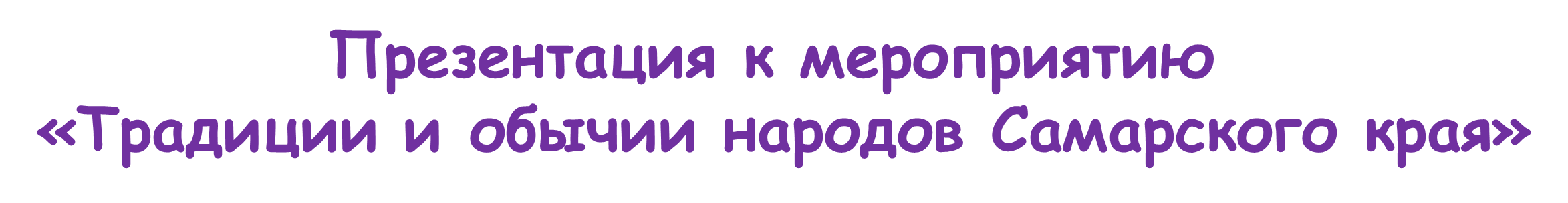 Подготовила: 
Педагог д.о. Васильченкова О.А.
Традиции
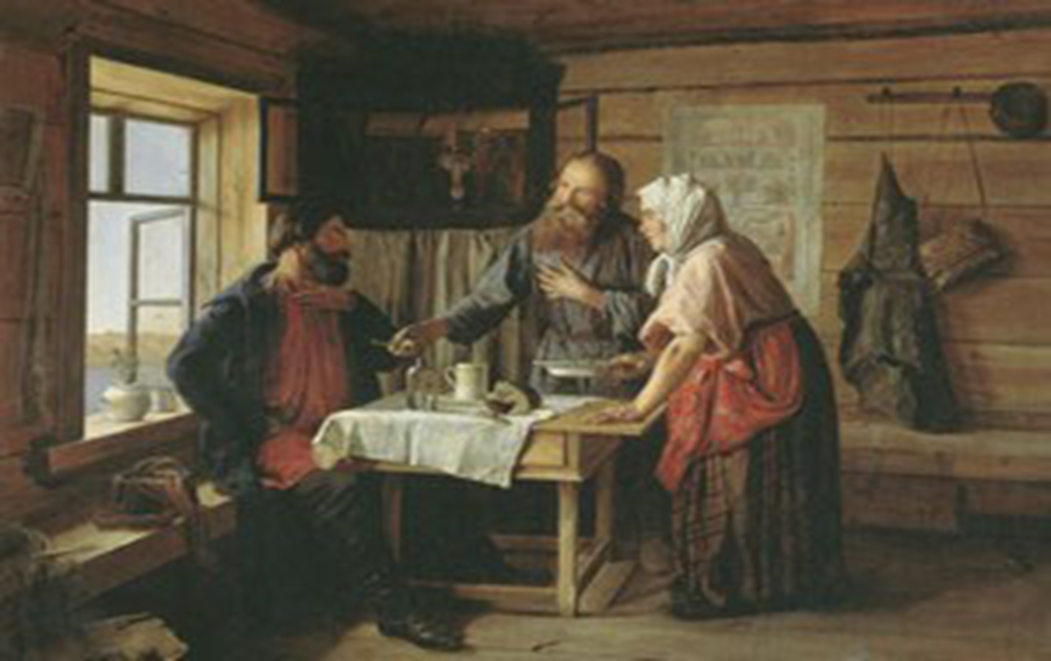 Обычаи
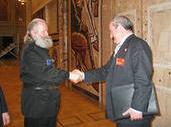 Празднично-обрядовая культура
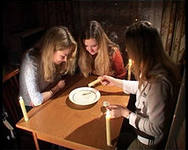 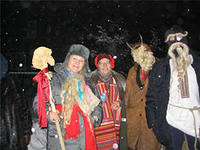 Масленица
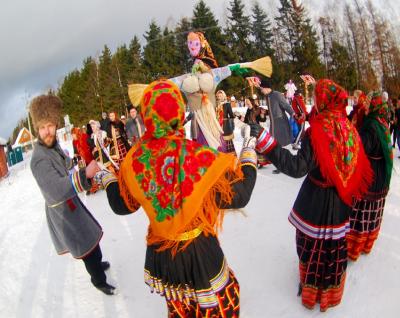 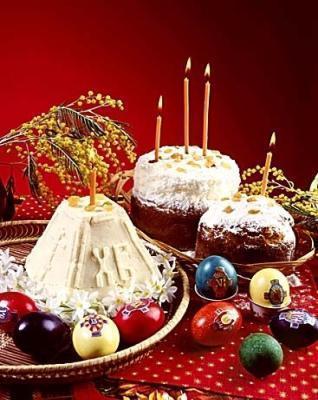 Пасха
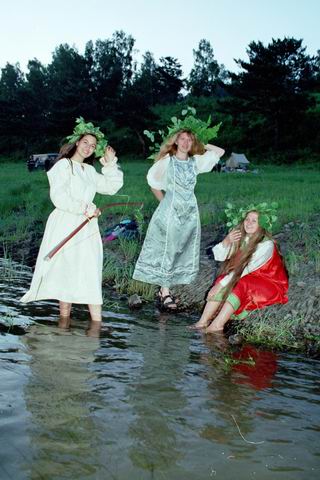 Троица
Посиделки
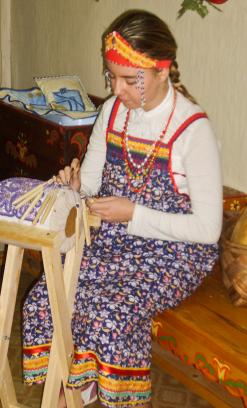 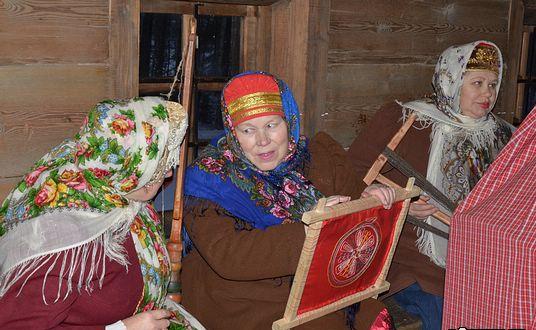 Сборы (хороводы, улицы)
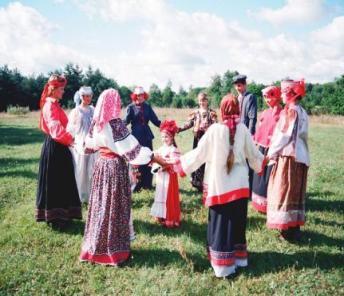 Обряд русской свадьбы.
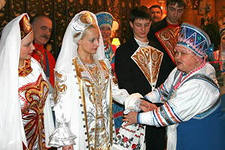 Обряд Крещения
Катание на русской тройке
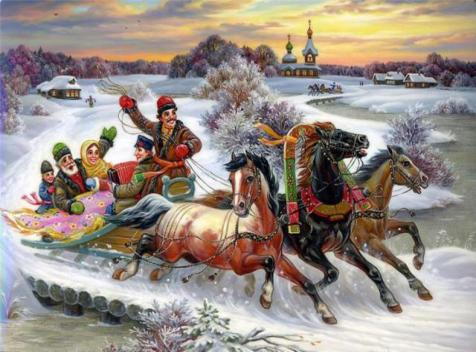 Русская изба
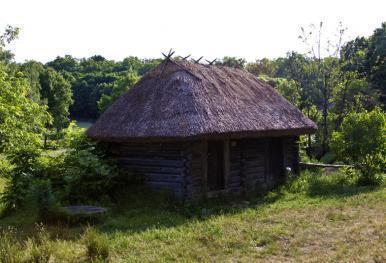 Русская печь в избе
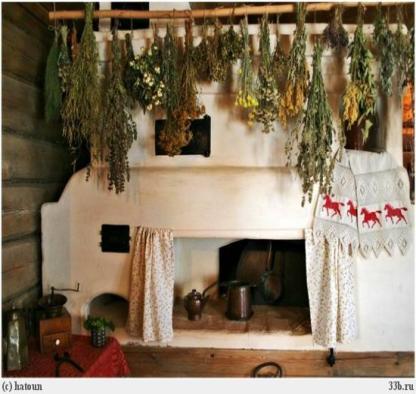 Красный угол в русской избе
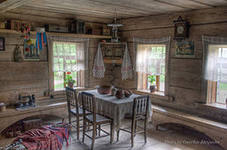 Посуда   на Руси
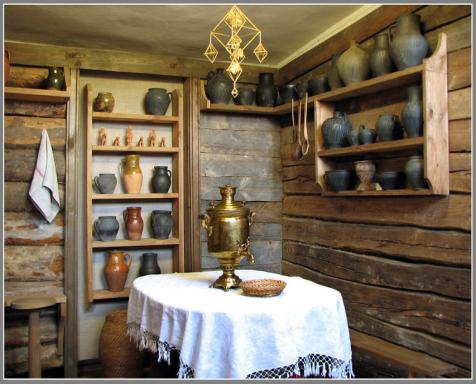 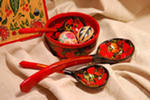 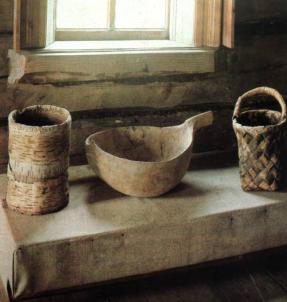 Русские рушники
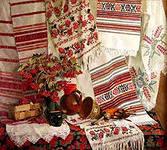 Русские утварь
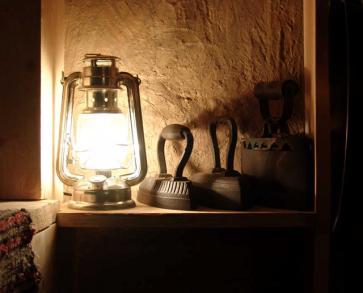 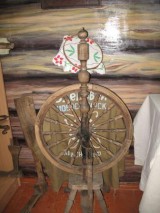 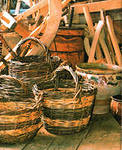 Русская баня
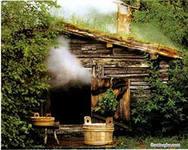 На Руси за водой ходили с коромыслом
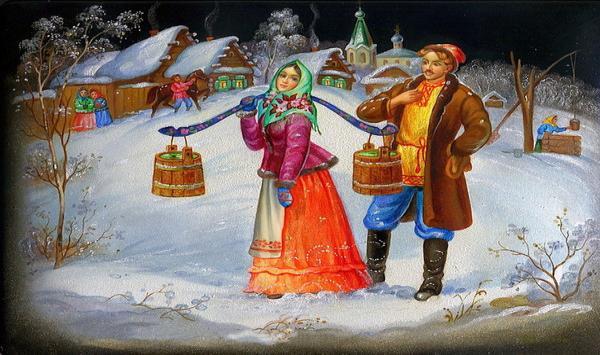 Русский национальный костюм
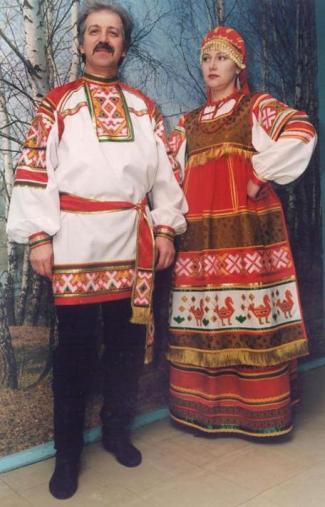 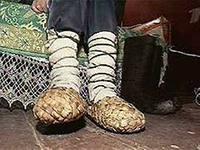 Лапти
Русское гостеприимство
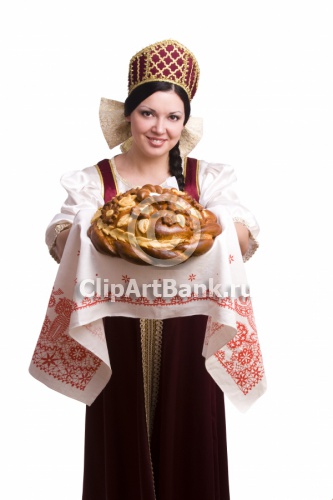 Русское застолье
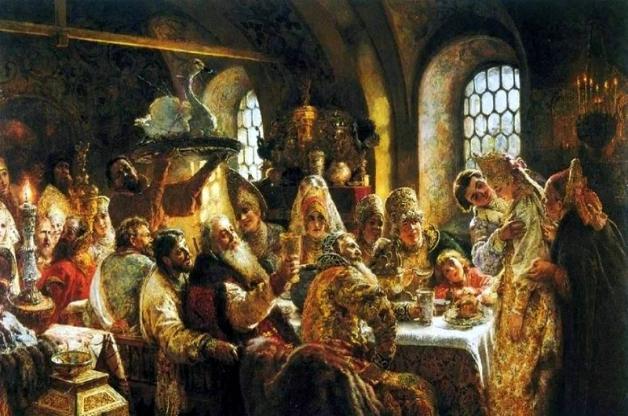 Русская кухня
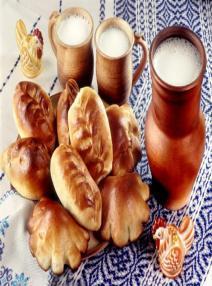 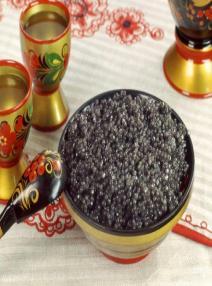 Русские народные музыкальные инструменты
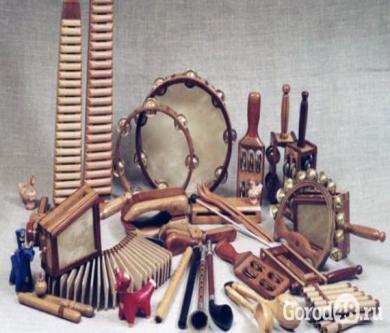 Обереги на Руси
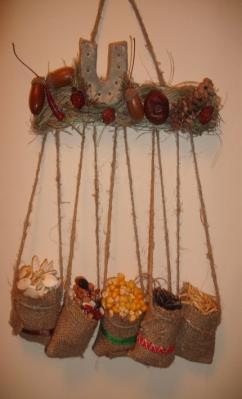 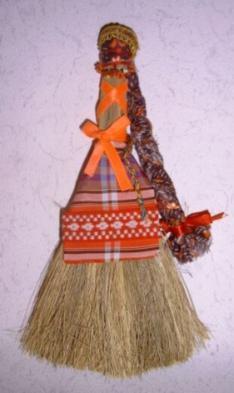 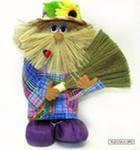 Домовые
«Генеалогическое древо»
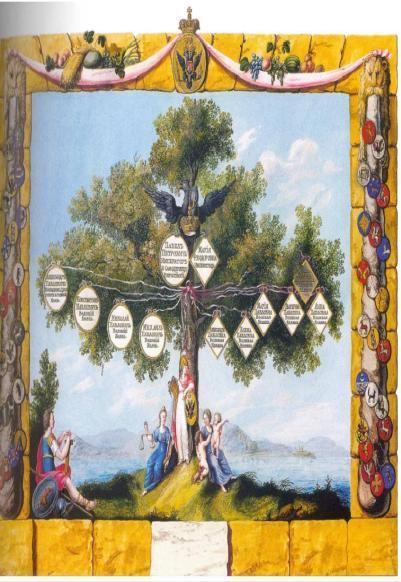 Литература
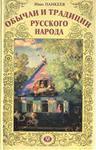 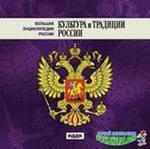 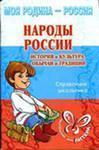 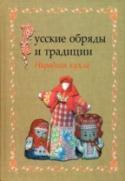 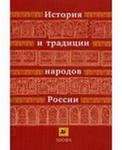 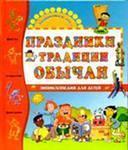